Найдите ошибку и восстановите порядок.
1
2
3
5
6
7
8
4
9
10
3
4
5
6
7
8
9
10
1
2
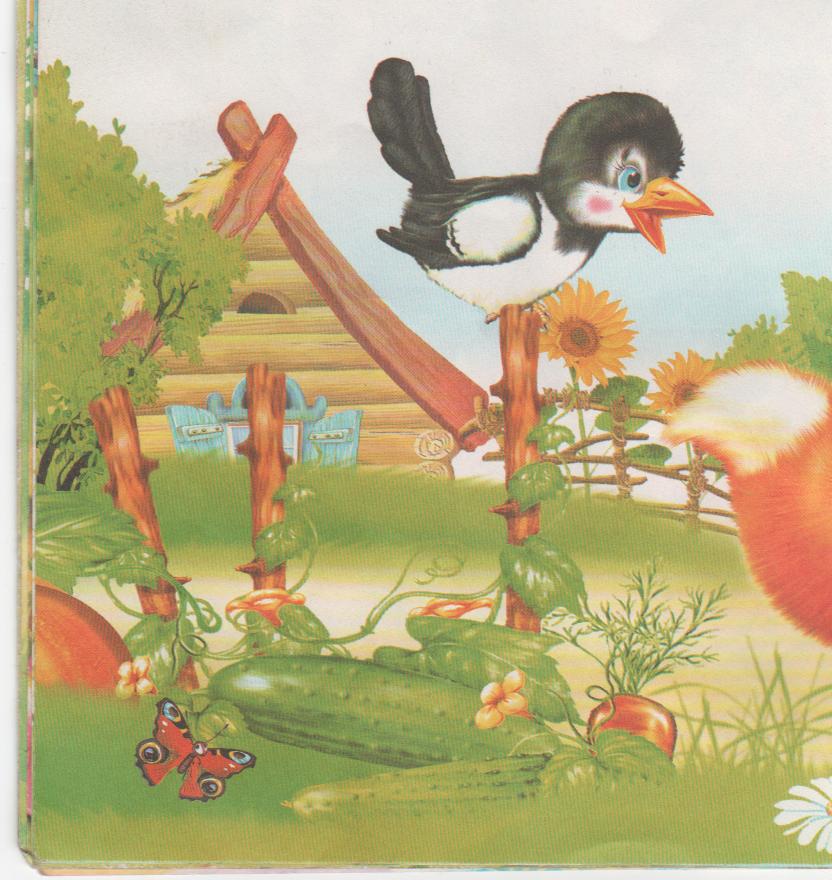 Поставь нужный знак
<
5...6            9...8            3...4
5...4            7...9            2...5
6...4            3...2            4...1
4...7            8...4            9...3
<
>
>
<
<
>
>
>
<
>
>
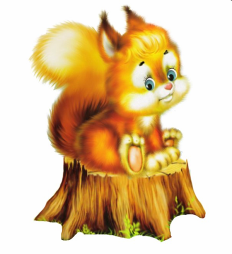 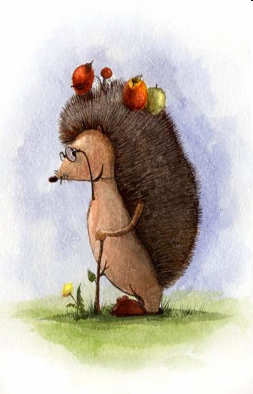 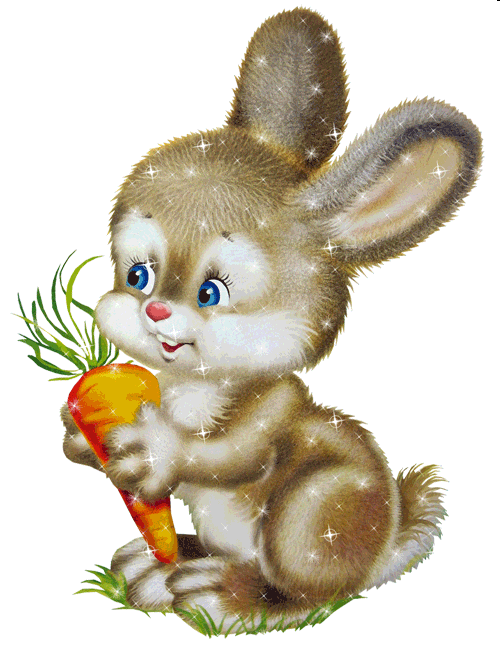 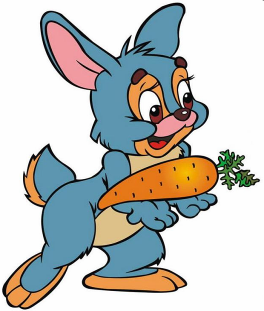